Korlátkielégítési problémák
Autonóm és hibatűrő információs rendszerek

Kocsis Imre
ikocsis@mit.bme.hu 
2014.09.22.
Minimum set cover
Kényszerek
Diagnosztika
Kényszerek
Diagnosztika, mint korlátkielégítés
Constraint Satisfaction Problems

A diagnosztika egyik klasszikus mérnöki eszköze

Probléma-definíció és hatékony (keresés-alapú) megoldás szétcsatolása
Kész, hatékony kereskedelmi és nyílt/ingyenes eszközök
CSP
A CSP(X) séma:
X adattartomány és azon értelmezett 
korlátok (relációk) X-en
Példák X-re
X = Q vagy R 
lineáris egyenlőségek/egyenlőtlenségek 
következtetés: Gauss elimináció és szimplex módszer 
X = FD 
korlátok = aritmetikai és kombinatorikus relációk
következtetés: MI CSP–módszerek 
X = B
korlátok = ítéletkalkulusbeli relációk 
Következetés: SAT-solving
(a BME Nagyhatékonyságú Logikai Programozás kurzusának jegyzete alapján)
CSP(FD)
Formálisan: 
CSP = < X,D,C >
X változók halmaza
D értékek doménje
C korlátok halmaza
Korlát: <t, R>, ahol t változó n-es és R egy |t| szignatúrájú reláció
Változók egy lekötése: v: X  D
Egy lekötés kielégít egy <(x1, …, xn), R> korlátot, ha (v(x1), …, v(xn))  R
Egy megoldás egy olyan lekötés, mely minden korlátot kielégít

FD: D véges halmaz
8-queens
Cél: 8 királynő, egyik se támadja valamely másikat

Változók: királynő pozíciója a sorokban vagy oszlopokban
Domainek: 1…8

Korlátok?
xi != xj
xi – xj != i-j
xj – xi != i-j
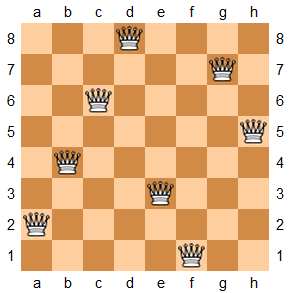 Kényszertípusok
Egy példa
Forráskód
Choco 3: Int korlátok
Eclipse
Mit lehet még így kifejezni?
Konfiguráció-tervezés
VM-ek adatközpont(ok)ban, taszkok elhelyezése mikrokontrollereken
„Tiszta” pakolási problémák
Logisztika
Ütemezés
Órarend … Gyártás

Trajektória-tervezésre miért nem jó?
Illetve mik a megkötések

Modern megoldók
CSP(FD): kényszerek ábrázolása
Elméleti lehetőségek:
Explicit reláció
Algebrai kifejezések
Propozicionális formulák

Praktikusan:
Kényszer-gráf
Bináris esetben egyszerű gráf („trükkök” nélkül)
Értékkészlet-intervallumok (pl. SICSTUS Prolog)
…

A reláció-algebra operációi egyszerűen adódnak!
CSP megoldás
visszalépéses iteratív keresés (backtracking)
„trashing” veszélye!
Vezérlés?
korlát-terjesztés (constraint propagation)
„tightening”
kényszerhez kötött, konzisztenciát fenntartó szűrésen keresztül (filtering)
minél jobb, annál költségesebb
lokális keresés (local search)

a gyakorlatban ezek együttműködése
szokásos minta: „constraint store”
Általánosságban: NP-teljes probléma
CSP megoldás - visszalépéses iteratív keresés
Változó kiválasztása
Döntési pont: változó lehetséges értékei
Mélységi keresés
Lekötés, konzisztenciaellenőrzés
Fail: backtracking

Több változat
Változó-sorrendezés
Keresési stratégiák
Visszalépéses keresés - példa
Webreq = WebPing OR WebS
WebPing  = R OR WebHW
1 >= R + WebHW
Webreq = 1
Visszalépéses keresés - példa
Hogyan tegyük ezt hatékonyabbá?
Keresés előtt
Konzisztencia-algoritmusok (N.B. Nem csak előtte)
Alkalmas (fix) változósorrendezés

Keresés közben
„Előrenéző” megoldások
Értékrendezés („legkevésbé megszorító” érték választása)
Változórendezés (a „legjobban megszorító” változó választása)
„Hátranéző” megoldások
...
CSP-megoldás - konzisztencia
Változók/korlátok egy csoportja valamilyen konzisztenciájának fenntartása
Cél: keresési tér szűkítése

Csomópont (node): unáris korlát teljesül az érintett változó doménjén
X < 23

Él (arc): egy változó élkonzisztens egy másikkal, ha minden megengedett értékéhez létezik a másiknak megengedett értéke
Konzisztencia
i-konzisztencia: i-1 változó konzisztens egy i-edikkel, ha az i-1 minden konzisztens lekötése az i-edikben konzisztensen kiterjeszthető
i-ben exponenciálisan bonyolult
Erős i-konzisztencia: minden j <= i-re j-konzisztencia

Terjesztés: (informálisan) a konzisztencia kikényszerítésének szükségessége változóról változóra „terjed”
Lehet „előre”...
... vagy minden keresési lépés előtt
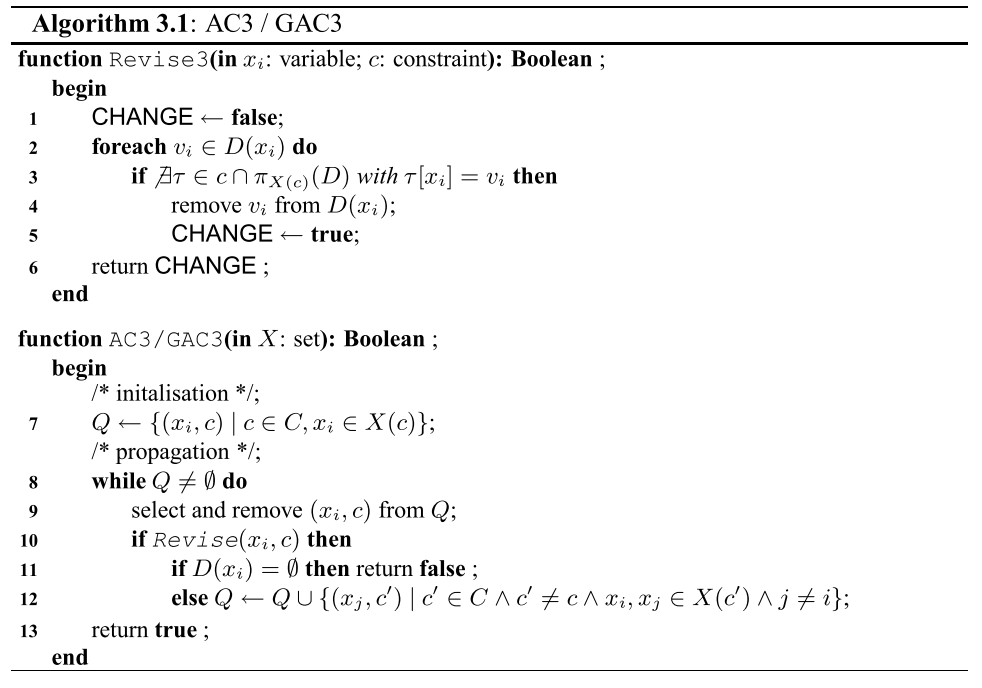 c sémája (vált. sorozat)
Probléma-domén
n-es
Korlát-logikai programozás (kitekintés)
LP: Prolog rezolúció + visszalépés
általános modell
CSP: korlát-tár
új korlát felvétele: predikátum hívás
"osztott" változók
közös visszalépés
Prolog meghiúsulás: a tár is visszalép
tár inkonzisztenssé válása: visszalépés a  legutolsó Prolog choicepoint-ig
tár-konzisztencia: automatikus
keresés: speciális predikátumok (pl. „labeling”)
CLP(FD) Prolog-ban (kitekintés)
Domének: egész számok véges halmazai
beépített korlátok
Aritmetikai, domén/tagsági, propozicionális, kombinatorikai
felhasználói kiterjesztések
indexikálisok
globális korlátok
monoton következtetés
belső megvalósítás
Rövid példa: diagnosztika TMR modell felett
Rövid GNU Prolog demo

+ az eredeti példánk CLP(FD)-ben
CSP alkalmazása - példák
Önálló
Pl. IBM ILOG CP

Imperatív nyelvbe ágyazva
Java: Choco, Koalog, Jacop, …
C++: Mistral, Minion, GeCode…
Google or-tools

Deklaratív nyelvbe ágyazva
Sicstus és GNU Prolog, ...
…
JSR331: Constraint Programming API
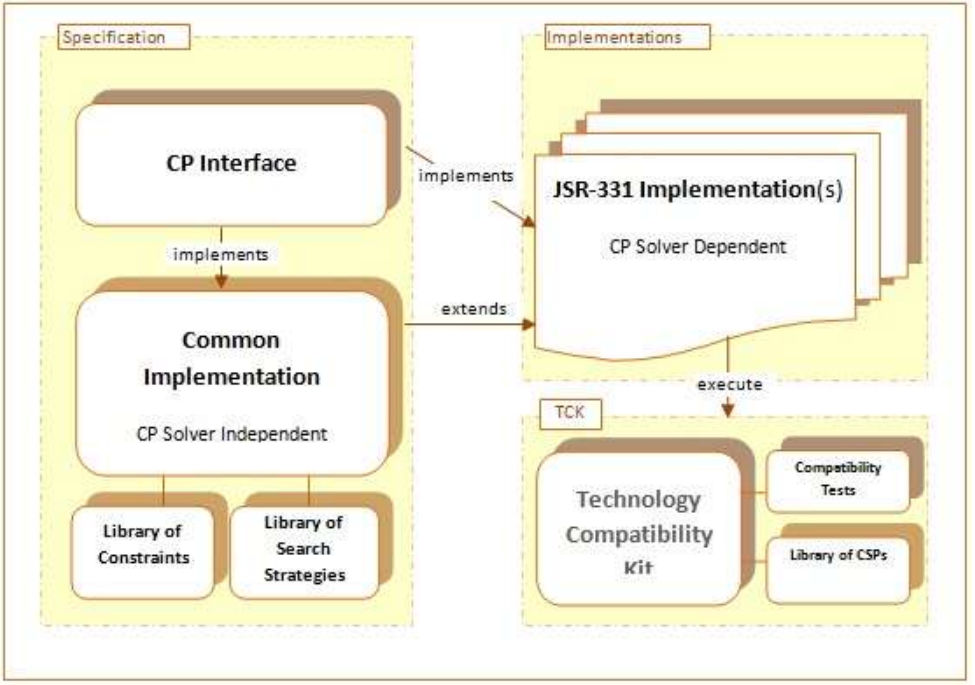 „Global Constraint Catalog”
http://www.emn.fr/z-info/sdemasse/gccat/
Példa: atleast_nvalue
MiniZinc
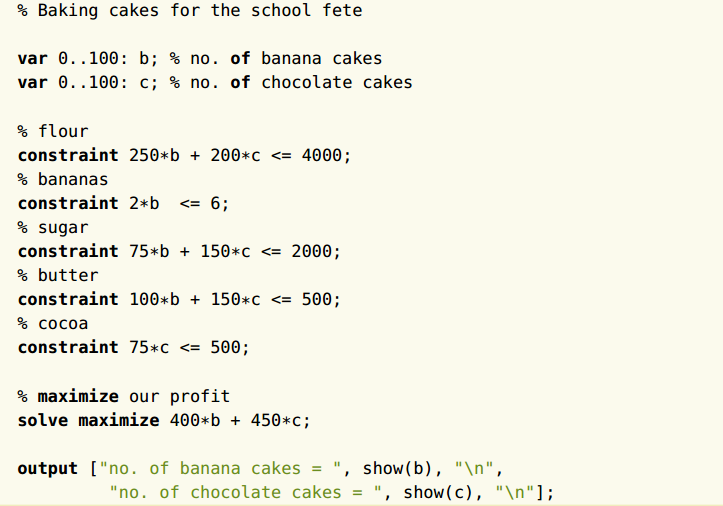 Hivatkozások
[1] Rossi, F., Beek, P. Van, & Walsh, T. (Eds.). (2006). Handbook of Constraint Programming (Vol. 2). Elsevier.
[2] A Choco CSP solver honalpja: http://www.emn.fr/z-info/choco-solver/
[3] A MiniZinc és FlatZinc leírónyelvek honlapja: http://www.minizinc.org/